Radyoterapinin Akut (Erken) ve Geç Etkileri-I
Radyoterapi Yan Etkileri
Fonksiyonel Bozukluklar
Erken Yan Etkiler (RT- 3 ay)
Orta (intermediate) Etkiler (3-6 ay)
Geç Yan Etkiler (>6 ay)
Karsinogenez
Tolerans Doz
Minimal tolerans dozu TD 5/5
Maksimal tolerans dozu TD 50/5
Quantec

Dikkat
Kombine modalite tedaviler
Konvansiyonel dışı fraksiyone şemalar
Hedef hücreler
Kök hücreler (klonojenik keratinosit, hematopoietik kök hücre)
Epiteliyal hücreler 
Tanımlanamayanlar (Mesane)
Yan Etkileri Nasıl  Değerlendirelim??
Akut
RTOG akut toksisite kriterleri
NCI akut toksisite değerlendirmesi 
WHO- CTC (common toxicity criteria)
Geç 
LENT (RTOG-EORTC)
NCI
WHO-CTC
Erken ve Geç Komplikasyonlari Etkileyen Faktörler
Tedaviye ait
Cerrahi
Radyoterapi
Kemoterapi 
Hastaya ait
Beslenme
Hijyenik durum
Bağışıklık
Komorbid hastalıklar
Yaş
[Speaker Notes: The lecturer can point out that this important distinction will be discussed more in the context of the linear quadratic model.]
Radyoterapi Toksisitesini Etkileyen  Faktörler
Total doz
Fraksiyon dozu
Fraksiyonlar arası süre
Radyasyon kalitesi ve tipi
Doz hızı
İntrinsik radyosensitivite
Radyasyon uygulanan doku
Radyoterapi Akut ve Geç  Etkileri
Deri
SSS
Baş-boyun
Toraks
GİS
Hematopoietik Sistem
Üriner sistem
Kas-iskelet sistemi
DERİ
Deri-Akut etkiler
İlk 7-10 gün
Eritem
Progresif pigmentasyon
Epilasyon
Desquamasyon
Yaş dermatit
Nekroz
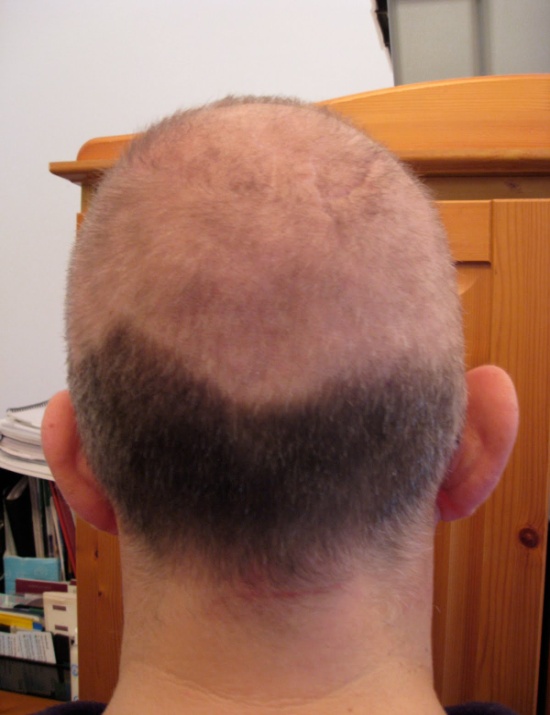 Dermatiti Etkileyen Faktörler
Hastaya Bağlı
Deri katlantısı olan bölgeler
Terleyen, ıslanan bölgeler 
Şişman hasta, aksilla, intergluteal bölge
Fiziksel tahrişe maruz kalan bölgeler
Comorbid hastalıklar (Kollajen doku hast, Diyabet)
Dermatiti Etkileyen Faktörler
XRT bağlı
Ortovoltaj ve elektron enerjileri
Bolus kullanımı
Kemo-radyoterapi Etkisi
Methotrexate
Taxan grubu
5-FU kullanan hastalarda (kümülatif 5FU dozu artmasıyla)
Doxorubicin
Bleomisin
Aktinomisin
Hidroksiüre
Korunma
Cilt dozuna dikkat
Koruyucu ajan yok
Cilt temizliği
Cildi tahriş etmeyen giyim
Güneşten koruma
Cilt Temizliği
99 Meme kanserli hasta
Prospektif randomize çalışma

XRT sırasında
Sabun ve suyla yıkanma
vs
Yıkanma yok

Roy et al. Radiother Oncol 2001
Cilt Temizliği
Sonuçlar
Yaş desquamasyon
% 14 vs % 33
p<0.05
Ağrı, kaşınma ve yanma hissi skorlaması
	yıkanmayan grupta daha kötü
 (trend var)
Tedavi
Semptomatik
Ağrı kontrolü
Cilt temizliği
Pansuman 
%0.9 NaCl veya Burrow solüsyonu
Tedavi
Topikal kortikosteroidler 
Prednol, Kenacort, Beklazon vs
Nemlendiriciler (non-iyonik) 
TheraCare, Aquaphor, Vazelin
Kremler-Vitamin A ve E
Antibiyotikli ve/veya antifungal kremler
Pruritis
Aloe vera, antihistaminikli (Bendaryl), düşük doz steroidli kremler, nişasta, petrolatum ürünleri (vazelin)
Aloe vera; bactericidal, epitelizasyonu artırır, akut infalamasyonu yatıştırır.
Steroid; dermal atrofi yapabilir.
Deri-Geç etkiler
Fibrosiz: Hasarlı dokudan salınan büyüme faktörleri etkisinde fibrositlerin aşırı proliferasyonu  

Telenjektazi: İncelmiş epitel altında atrofik dermisde ince duvarlı, dilate damarlar
Atrofi: Hem fibrositlerin kaybı hemde kollajen reabsorbsiyonunun kaybı
Lenfödem:
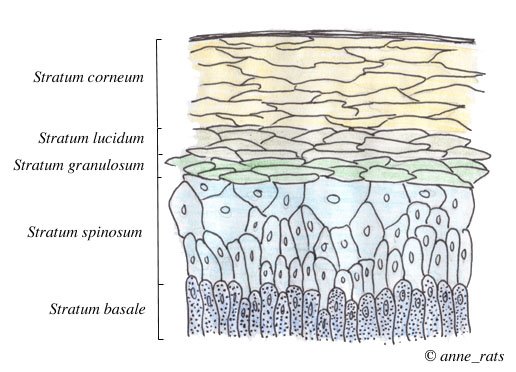 Deri-Geç etkiler
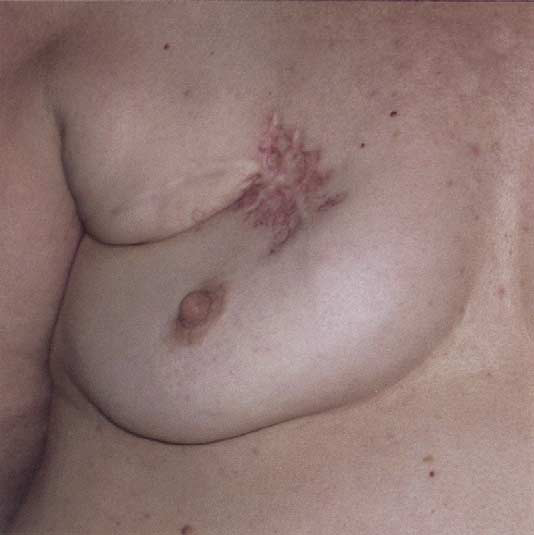 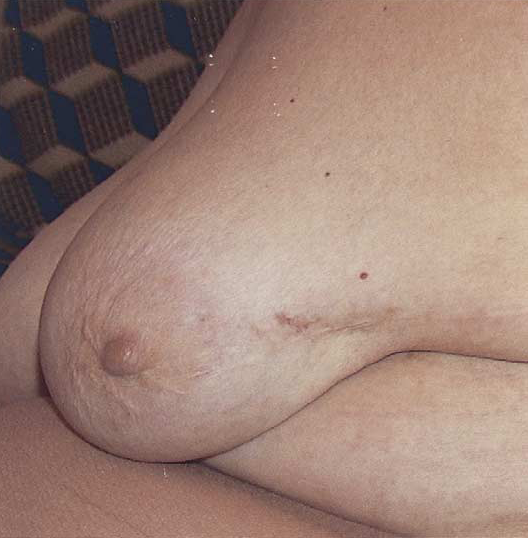 Grade 1
Grade 2
Grade 3
Deri-Geç etkiler-Lenfödem
Kapiller - interstisyel doku ve lenfatikler arasında geçişin bozulması sonucu subkutan dokuda sıvı birikimi

İlk ellerde ödem

AD ile ortalama insdansı %13
SLND sonrasında <%1-3
AD + RT ile   %9-58
AD yapılmadan RT ile %4-8
Deri-Geç etkiler
Tedavi
Fibrosiz: Vit E+pentoksifilin
Telenjektazi: Lazer tedavisi
Lenfödem: Dekonjestif tedavi, kompresyon bandajı, fizik tedavi, cerrahi (lenfatiko-venöz drenaj)
SANTRAL SİNİR SİSTEMİ
Santral Sinir Sistemi-Akut etkiler
Beyin: Radyoterapiye bağlı ödem
Nörolojik semptomların alevlenmesi
Başağrısı 
Bulantı-kusma
Tedavi: Kortikosteroidler (Deksametazon)
Kemo-radyoterapi
Akut ensefalopatiye neden olabilir
Sisplatin
Asparajinaz
İfosfamid
Methotrexate
Sitarabin (Ara-C)
İnterferon
IL-2
Santral Sinir Sistemi-Geç etkiler
Nörokognitif problemler
Matematik öğrenme güçlüğü
Unutkanlık
Spinal kord: myelit
Hipofiz hormon baskılanması

Beyin nekrozu
Santral Sinir Sistemi-Geç etkiler
Tedavi:
Nörokognitif etkiler için: Donezepril, ginko biloba, metil fenidat
Endokrin yetmezlik: hormon replasmanı
Beyin nekrozu: cerrahi girişim, antikoagülan, HBO